1. الطحالب Les Algues
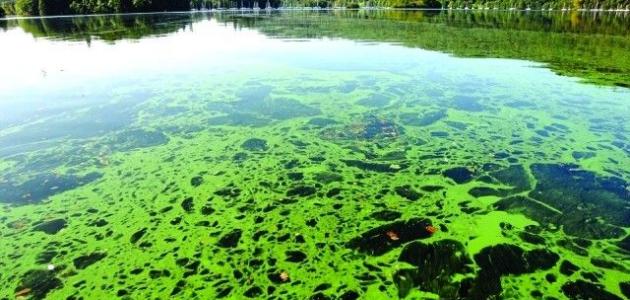 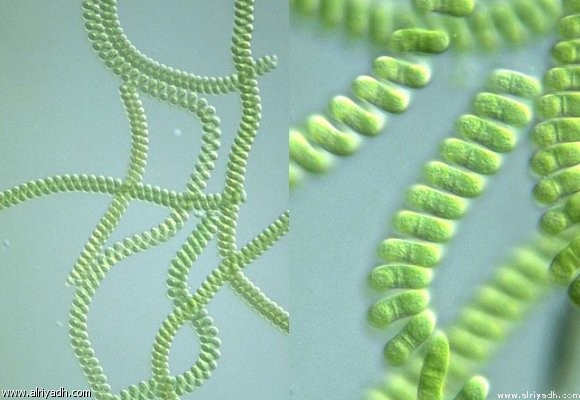 الطحالب الخضراءChlorophyta
Chloro
اللون الأخضر
Khlôros
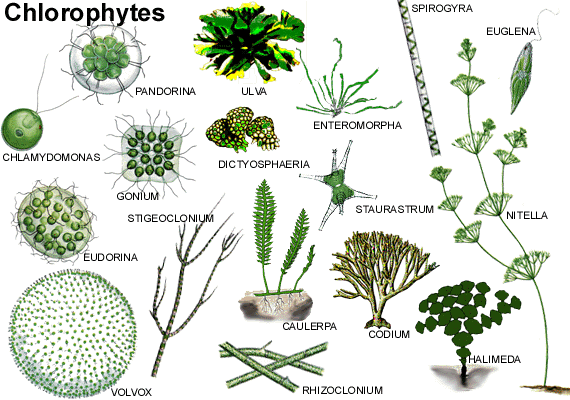 خصائصها
تشترك مع النباتات الخضراء الراقية في بعض الخصائص المتمثلة في: 
تنتمي هذه الشعبة إلى حقيقيات النواة و بالتالي هي تحتوي على العضيات المختلفة كالميتوكوندري ـ جهاز غولجي ، الفجوات الحقيقية ........
احتوائها على صبغات الكلوروفيل أ و ب مع وجود أشبه الجزرين بكميات قليلة منها الجزرينات (Caroténe )و اليصفور   xantophyles  منها Lutein و Zeaxanthin 
يخزن الغذاء بشكل نشاء عادي كما في النباتات حيث يخزن في السيتوبلازم أو داخل مراكز نشوية تسمى Pyrenoides داخل البلاستيدة الخضراء 
وجود بلاستيدات الخضراء  بشكل متطور حيث تأخذ أشكال مختلفة نجمية ، حلزونية ، قرصية ، شريطية ، كأسية ....
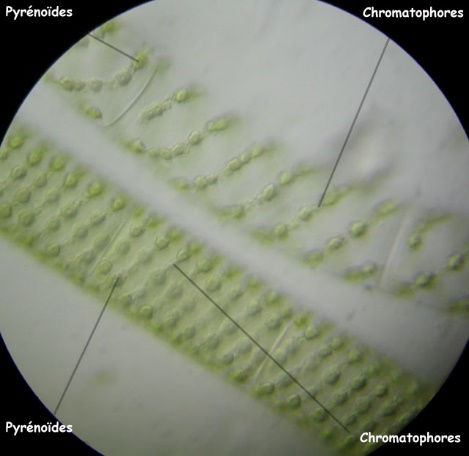 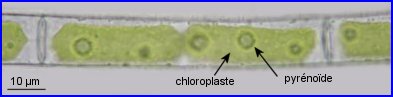 الجدار يتكون أساسا من السليلوز و البكتين و قد تدخل بعض المركبات مثل كاربونات الكالسيوم و المغنيزيوم 
تختلف عن النباتات الراقية في كونها نباتات مائية غالبيتها تعيش في المياه العذبة و منها من يعش في المياه البحرية و تكون بصورة هائمة أو ملتصقة على الصخور، التربة، النباتات و  الحيوانات. 
بعض الاجناس تحتوي على الأسواط Flagelle كذلك الخلايا التكاثرية بعضها يكون متحركا Zoospore
الشكل المورفولوجي
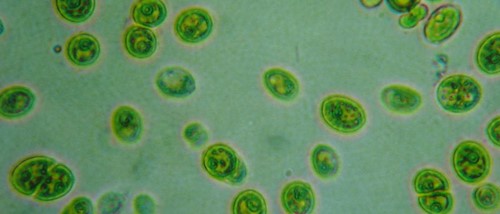 chlorella
Chlamydomonas
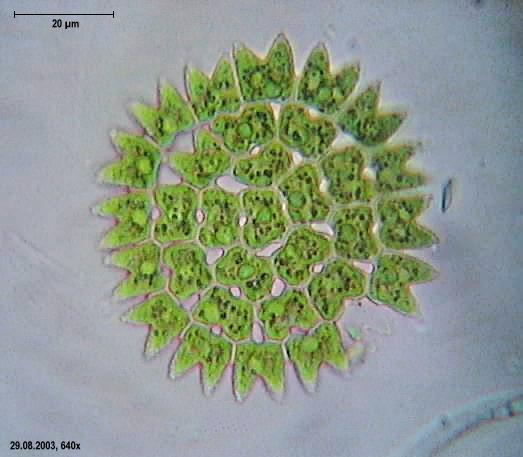 Pediastrum
Palmella
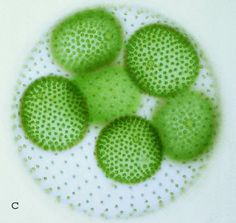 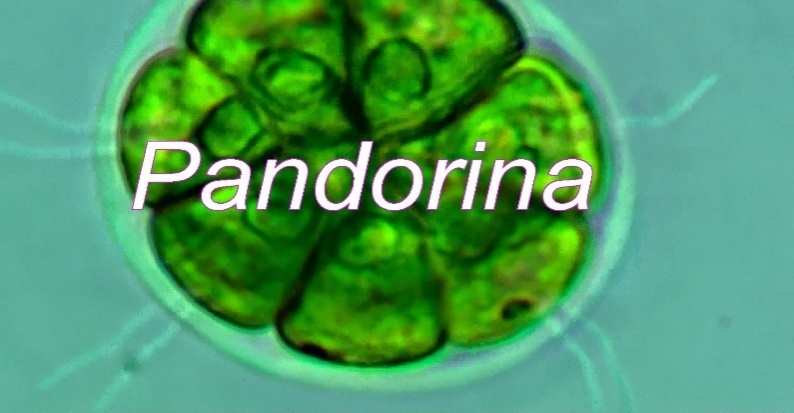 Volvox
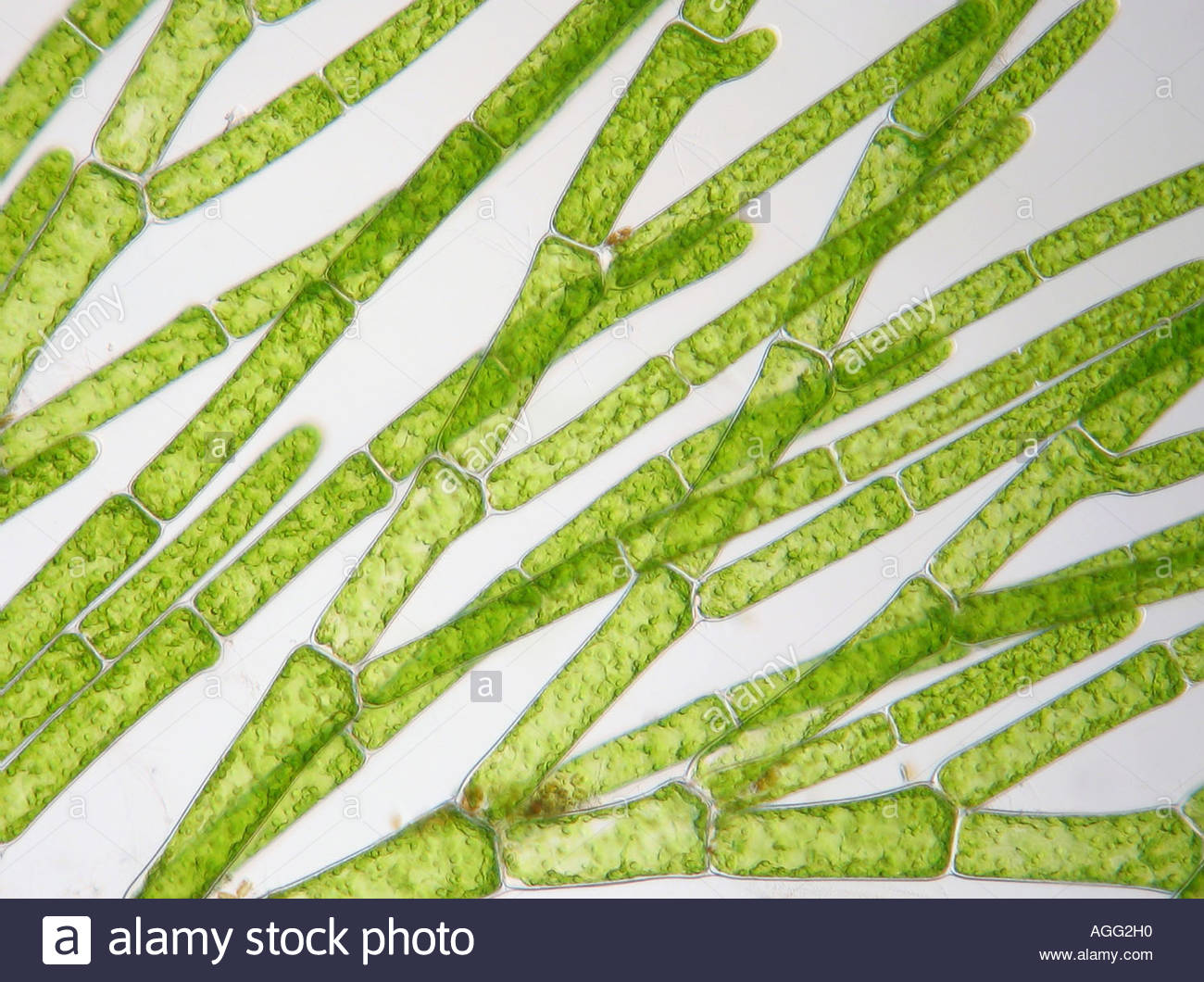 Cladophora
Ulothrix
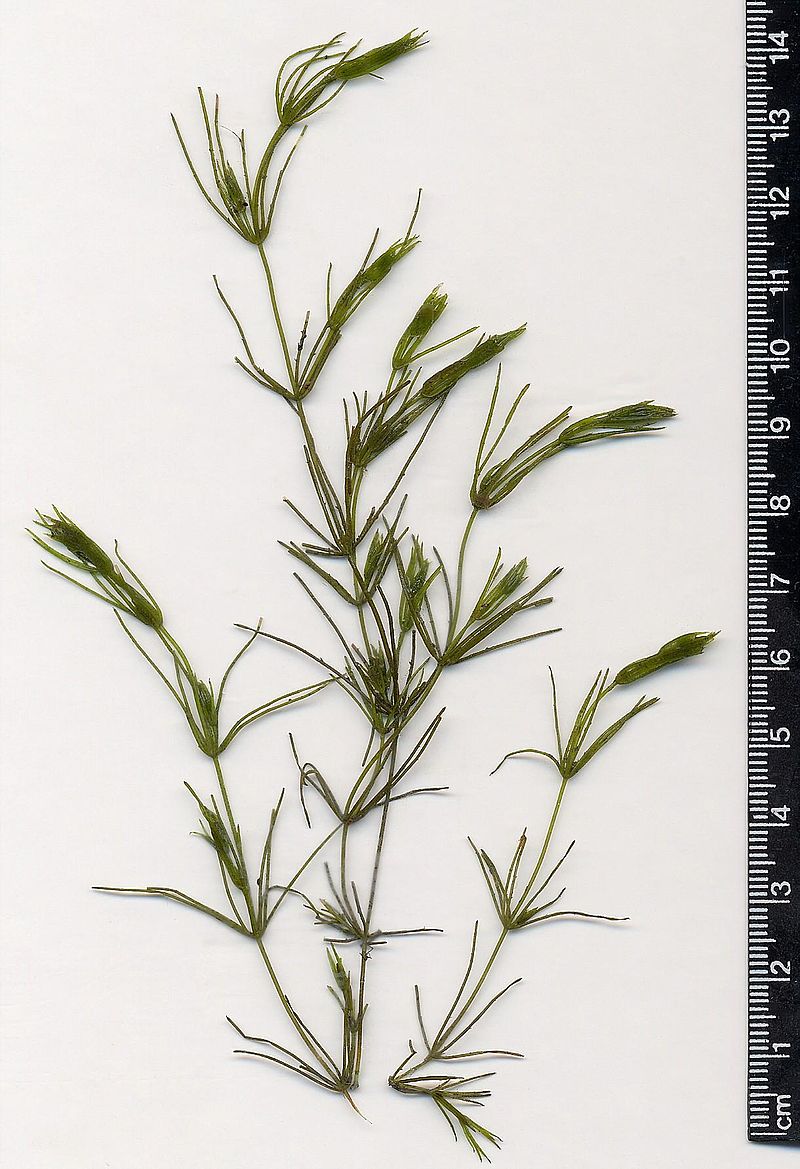 Chara
Enteromorpha
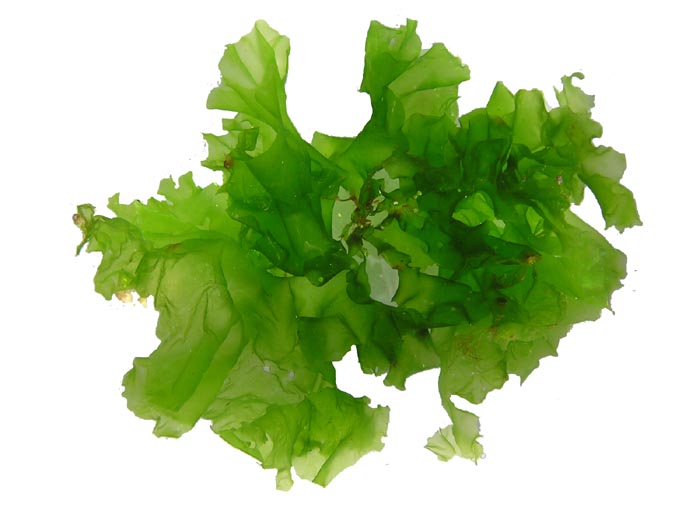 Ulva
التركيب الخلوي
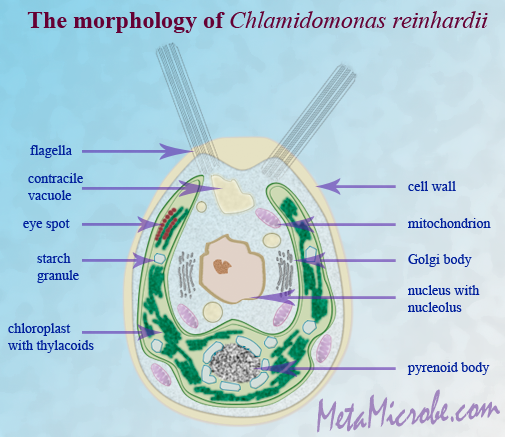 الاسواط
جدار خلوي
الفجوة المتقلصة
البقعة العينية
ميتوكوندري
جهاز غولجي
حبيبة نشاء
النواة
الغشاء البلازمي
البلاستيدة
المركز النشوي
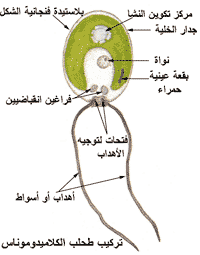 Chlamydomonas
التكاثر
جنسي
لاجنسي
التكاثر لاجنسي
التكاثر الجنسي Sexual reproduction
أ) اخصاب متشابه الأمشاج Isogamie
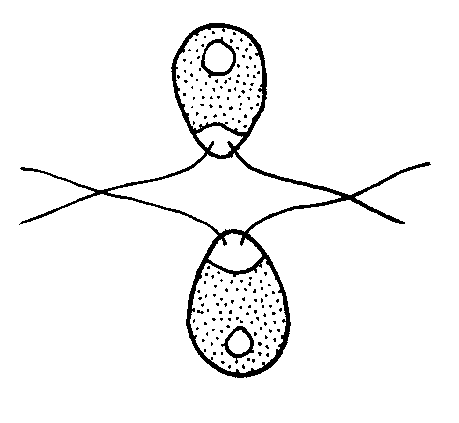 Chlamydomonas
ب) اخصاب متباين الامشاج    Anisogamie
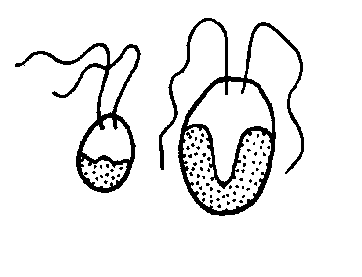 Ulva lactuca
ج) اخصاب بيضي Oogamie
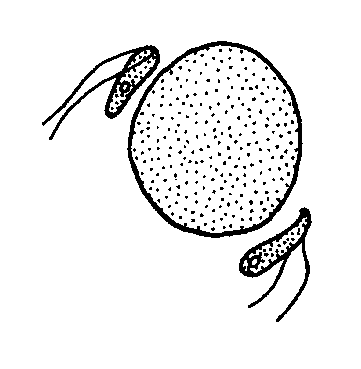 Chara
ج) اخصاب خلوي Cytogamie
Spirogyra
Scalariform conjugation
التزاوج الجانبي (Lateral conjugation):
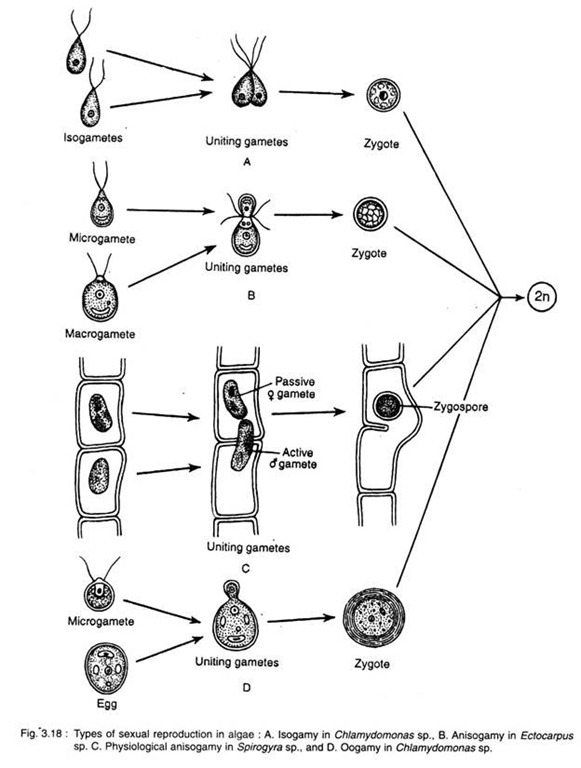 تصنيف الطحالب الخضراء
Charaphyceae
Chlorophyceae
Zygophyceae
صف الطحالب الحقيقة
يتركب جسمها من خلية واحدة الى متعددة بشكل كتلة او خيطي متفرع 
وسط حياتها مختلف حسب الأنواع منها ما يعيش في المياه العذبة و منها المالحة و منها الهوائية 
الخلايا التكاثرية تكون متحركة بواسطة اسواط متشابهة 
تحتوي على 16 رتبة تختلف حسب الجهاز الخضري و تركيب الصانعة و طريقة التكاثر
صف الطحالب التزاوجية
اشتق اسمها من كلمة Zygotosالاغريقية و التي تعني اللاقحة 
تعيش في المياه العذبة و بعض الأنواع هوائية 
بسيطة التركيب ، خلايا معزولة أو متجمعة على شكل الخيوط 
لا تحتوي على خلايا متحركة 
تحتوي على صانعة خضراء صغيرة الحجم 
التكاثر الجنسي فيها من نوع Cystogamie 
التكاثر اللا جنسي يكون عن طريق التجزء
صف الطحالب التزاوجية
تحت صف Zygophycidae
رتبة Zygnematales
رتبة Desmidiales
جنس Spirogyra
جنس Closterium
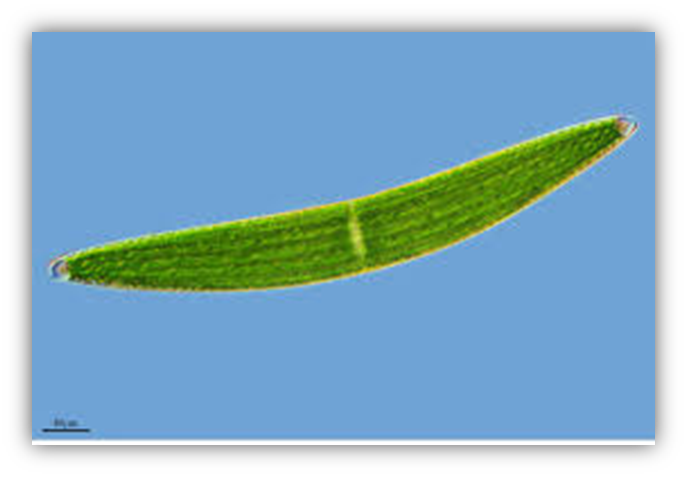 رتبة Mesotaeniales
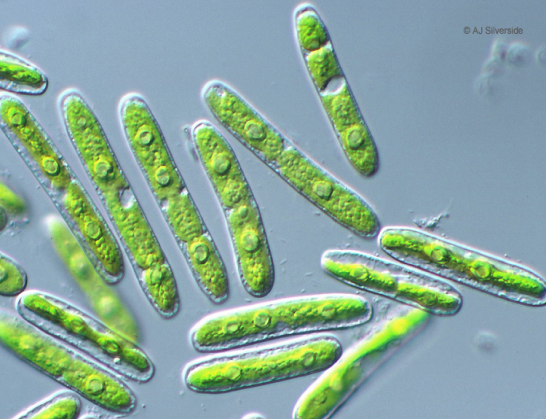 جنس Mesotaenium
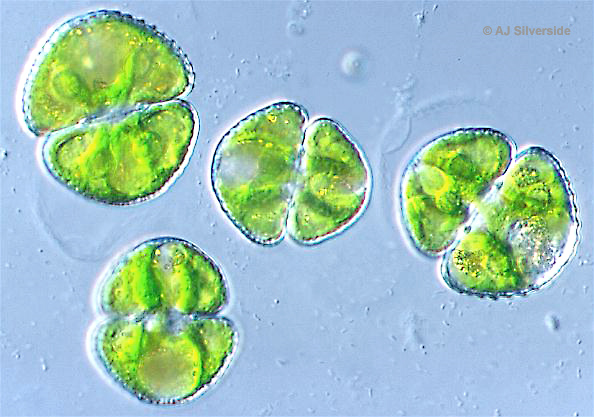 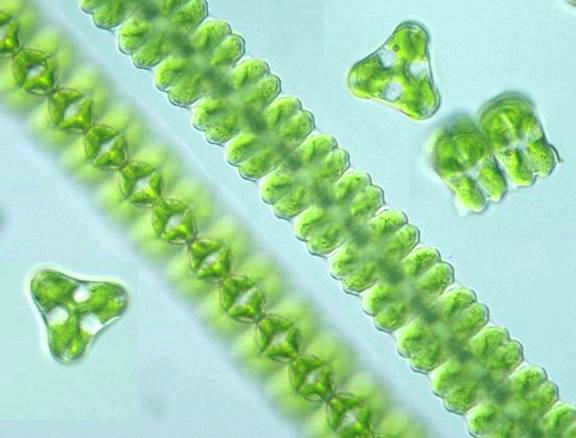 صف الطحالب الكارية
سميت بهذا الاسم نسبة إلى جنس Chara
تعيش في المياه العذبة 
لديها تركيب يشبه جسم النبات 
التكاثر فيها جنسي من النوع البيضي Oogamie
تحتوي على تحت صف Charphycidae يضم رتبة واحدة Charales عائلة Characeae من أهمها جنس Chara
دراسة مثال
طحلب كلاميدوموناس Chlamydomonas sp
طحلب كلاميدوموناس
النطاق:  حقيقية النواة Domaine:  Eucaryote                    
المملكة: الطلائعيات                              Régne:   Protésta 
الشعبة: الطحالب الخضراء       Embranchement:Chlorophyta  
صف :الطحالب الخضراء الحقيقية            Classe: Chlorophyceae 
الرتبة :الفولوفوكاليات                           Ordre: Volvocales       
العائلة الكلاميدوموناسية   
                       Famille Chlamydomonaceae 
جنس كلاميدوموناس                   Genre Chlamydomonas
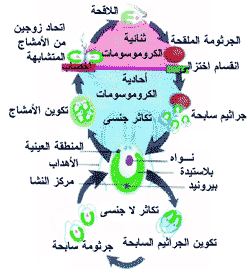